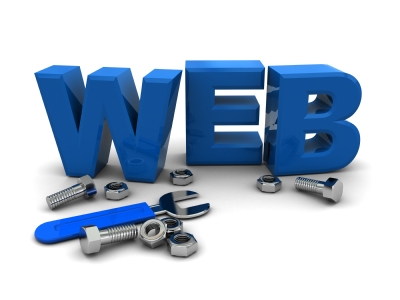 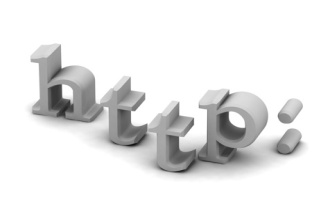 Web Engineering
Lecture-09
Lecture Outline
OOP Implementation Using PHP
Session Management
OOP Implementation Using PHP
OOP Implementation Using PHP
Object-oriented programming is a style of coding that allows developers to group similar tasks into classes, objects and methods.
OOP principles keep code following the rule of "don't repeat yourself" (DRY) and easy-to-maintain.
OOP Implementation Using PHP (Cont.)
Class − This is a programmer-defined data type, which includes local functions as well as local data. One can think of a class as a template for making many instances of the same kind (or class) of object.
Object − An individual instance of the data structure defined by a class. You define a class once and then make many objects that belong to it. Objects are also known as instance.
Member Variable − These are the variables defined inside a class. This data will be invisible to the outside of the class and can be accessed via member functions. These variables are called attribute of the object once an object is created.
OOP Implementation Using PHP (Cont.)
Member function − These are the function defined inside a class and are used to access object data. 
Inheritance − When a class is defined by inheriting existing function of a parent class then it is called inheritance. Here child class will inherit all or few member functions and variables of a parent class. 
Parent class − A class that is inherited from by another class. This is also called a base class or super class.
Child Class − A class that inherits from another class. This is also called a subclass or derived class.
OOP Implementation Using PHP (Cont.)
Polymorphism − This is an object oriented concept where same function can be used for different purposes. For example function name will remain same but it make take different number of arguments and can do different task.
Constructor − Refers to a special type of function which will be called automatically whenever there is an object formation from a class.
Destructor − Refers to a special type of function which will be called automatically whenever an object is deleted or goes out of scope.
OOP Implementation Using PHP (Cont.)
<?php
 
class MyClass
{
  // Class properties and methods go here
}
 
?>
OOP Implementation Using PHP (Cont.)
<?php
 
class MyClass
{
  public $prop1 = "I'm a class property!";
}
 echo $obj->prop1;
?>
OOP Implementation Using PHP (Cont.)
class MyClass
{
  public $prop1 = "I'm a class property!";
 
  public function setProperty($newval)
  {
      $this->prop1 = $newval;
  }
 
  public function getProperty()
  {
      return $this->prop1 . "<br />";
  }
}
OOP Implementation Using PHP (Cont.)
$obj = new MyClass;
 
echo $obj->getProperty(); 

$obj->setProperty("I'm a new property value!"); 
 
echo $obj->getProperty();
OOP Implementation Using PHP (Cont.)
$obj = new MyClass;
$obj2 = new MyClass;
 
echo $obj->getProperty(); 
echo $obj2->getProperty(); 
 
$obj->setProperty("I'm a new property value!"); 
$obj2->setProperty("I belong to the second instance!"); 
 
echo $obj->getProperty(); 
echo $obj2->getProperty();
OOP Implementation Using PHP (Cont.)
Magic Methods − To make the use of objects easier, PHP also provides a number of magic methods, or special methods that are called when certain common actions occur within objects. This allows developers to perform a number of useful tasks with relative ease.
__construct()  − When an object is instantiated, it's often desirable to set a few things right at that point. To handle this, PHP provides the magic method __construct(), which is called automatically whenever a new object is created.
__destruct()  − To call a function when the object is destroyed, the __destruct() magic method is available. This is useful for class cleanup (closing a database connection, for instance).
OOP Implementation Using PHP (Cont.)
public function __construct()
  {
      echo 'The class "', __CLASS__, '" was initiated!<br />';
  }
 
 public function __destruct ()
  {
      echo 'The class "', __CLASS__, '" was destroyed.<br />';
  }
OOP Implementation Using PHP (Cont.)
Classes can inherit the methods and properties of another class using the extends keyword.

class MyOtherClass extends MyClass
{
  public function newMethod()
  {
      echo "From a new method in " . __CLASS__ . ".<br />";
  }
}
OOP Implementation Using PHP (Cont.)
Overwriting Inherited Properties and Methods

class MyOtherClass extends MyClass
{
  public function __construct()
  {
      echo "A new constructor in " . __CLASS__ . ".<br />";
  }
 
  public function newMethod()
  {
      echo "From a new method in " . __CLASS__ . ".<br />";
  }
}
OOP Implementation Using PHP (Cont.)
Preserving Original Method Functionality While Overwriting Methods

class MyOtherClass extends MyClass
{
  public function __construct()
  {
      parent::__construct(); 
      echo "A new constructor in " . __CLASS__ . ".<br />";
  }
 
  public function newMethod()
  {
      echo "From a new method in " . __CLASS__ . ".<br />";
  }
}
OOP Implementation Using PHP (Cont.)
Visibility of Properties and Methods
For added control over objects, methods and properties are assigned visibility. This controls how and from where properties and methods can be accessed. 
There are three visibility keywords: public, protected, and private.
OOP Implementation Using PHP (Cont.)
Public Properties and Methods
All the methods and properties you've used so far have been public. This means that they can be accessed anywhere, both within the class and externally.

public $prop1 = "I'm a class property!";
public function setProperty()
  {
      //
  }
OOP Implementation Using PHP (Cont.)
Protected Properties and Methods
When a property or method is declared protected, it can only be accessed within the class itself or in descendant classes (classes that extend the class containing the protected method).	
protected $prop1 = "I'm a class property!";
protected function setProperty()
  {
      //
  }
OOP Implementation Using PHP (Cont.)
Private Properties and Methods
A property or method declared private is accessible only from within the class that defines it. This means that even if a new class extends the class that defines a private property, that property or method will not be available at all within the child class. 	
private $prop1 = "I'm a class property!";
private function setProperty()
  {
      //
  }
Session Management
Session Management
Session using PHP is a way to store information in variables that can be used in multiple pages or across the website during that visit of a user. The session stores information on the server side unlike cookies, that store information at the user's computer.
Session Management (Cont.)
A session creates a file in a temporary directory on the server where registered session variables and their values are stored. This data will be available to all pages on the site during that visit.
When a session is started following things happen
PHP first creates a unique identifier for that particular session which is a random string of 32 hexadecimal numbers such as 3c7foj34c3jj973hjkop2fc937e3443.
A cookie called PHPSESSID is automatically sent to the user's computer to store unique session identification string.
A file is automatically created on the server in the designated temporary directory and bears the name of the unique identifier prefixed by sess_ ie sess_3c7foj34c3jj973hjkop2fc937e3443.
Session Management (Cont.)
A PHP session is easily started by making a call to the session_start() function. This function first checks if a session is already started and if none is started then it starts one.
Call session_start() at the beginning of the page.
Session variables are stored in associative array called $_SESSION[]. These variables can be accessed during lifetime of a session.
$_SESSION['counter']
Session Management (Cont.)
A PHP session can be destroyed by session_destroy() function. This function does not need any argument and a single call can destroy all the session variables.
If one want to destroy a single session variable then you can use unset() function to unset a session variable.
unset($_SESSION['counter']);

session_destroy();